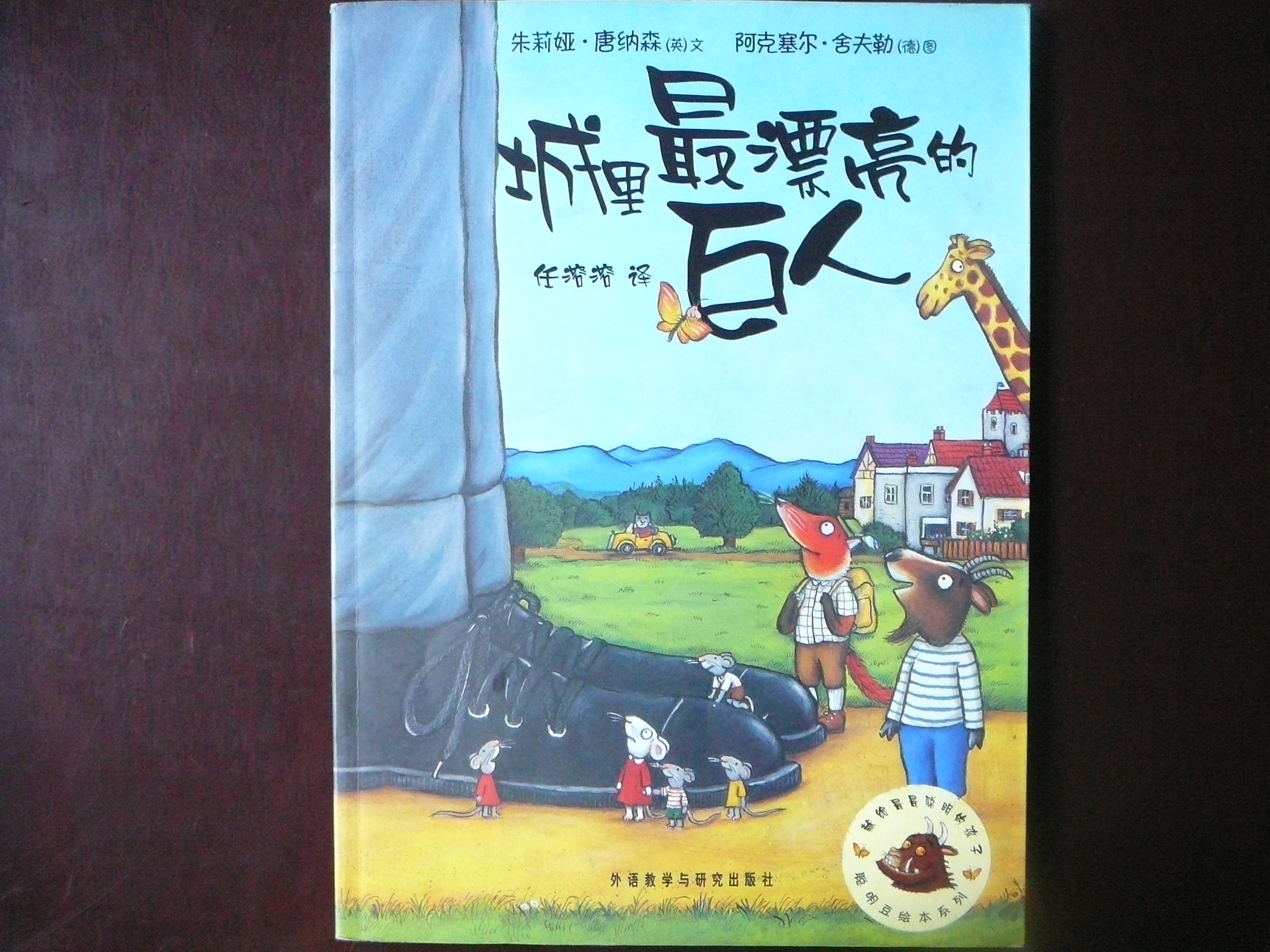 阅读手册要求书目
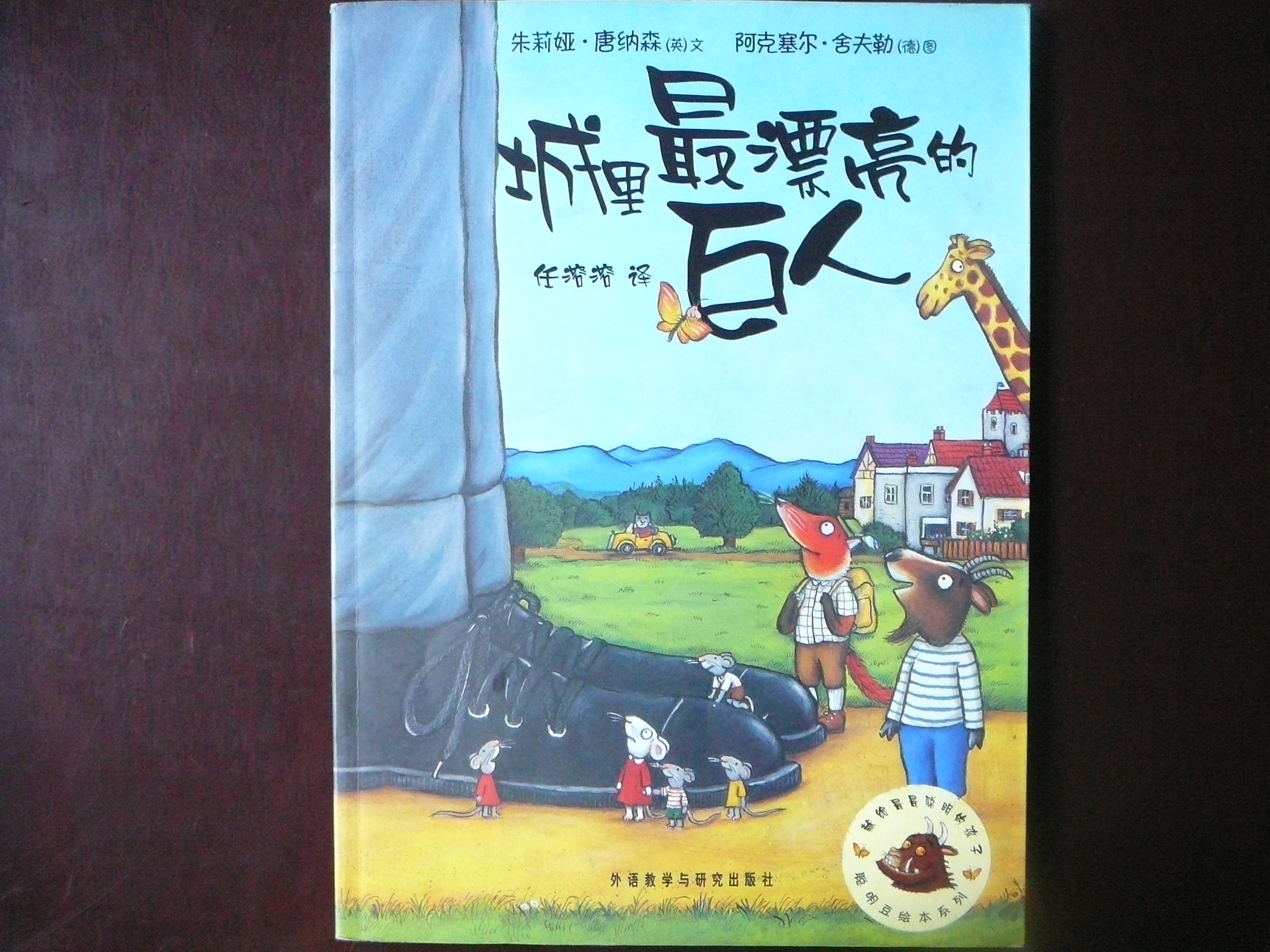 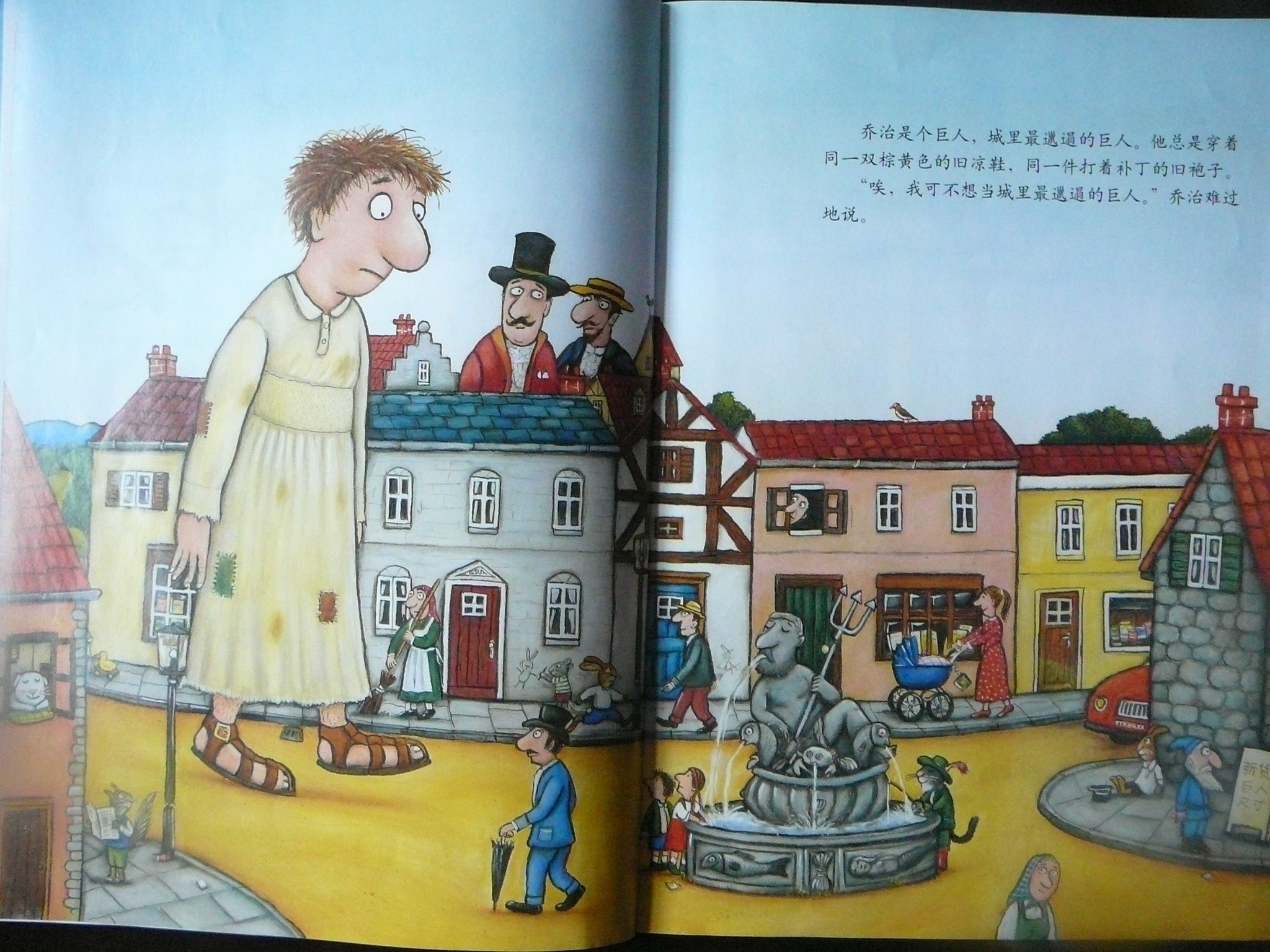 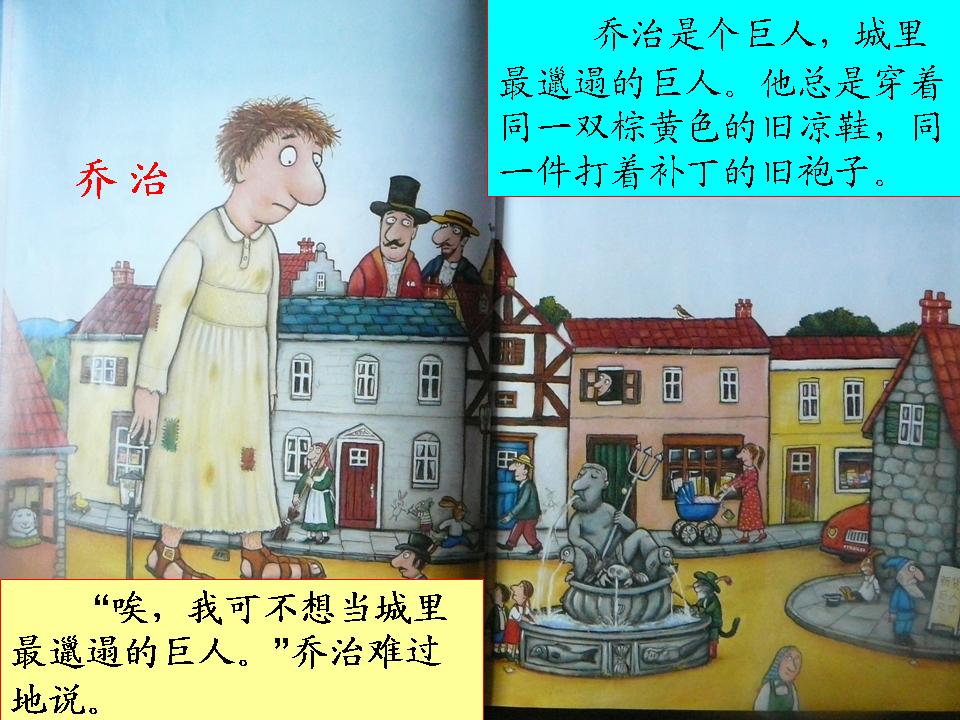 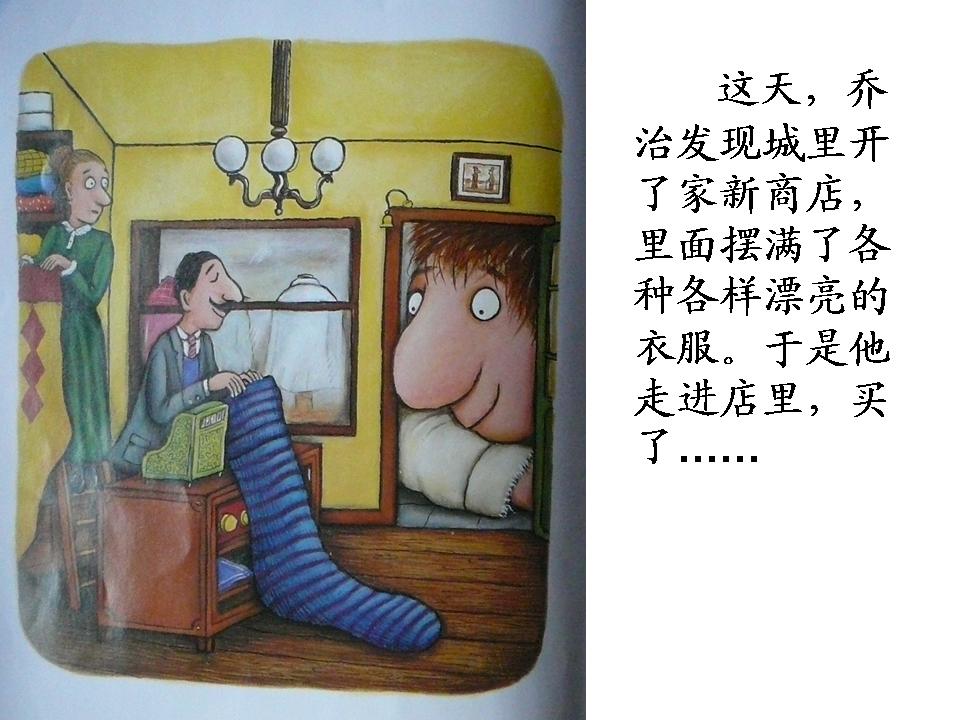 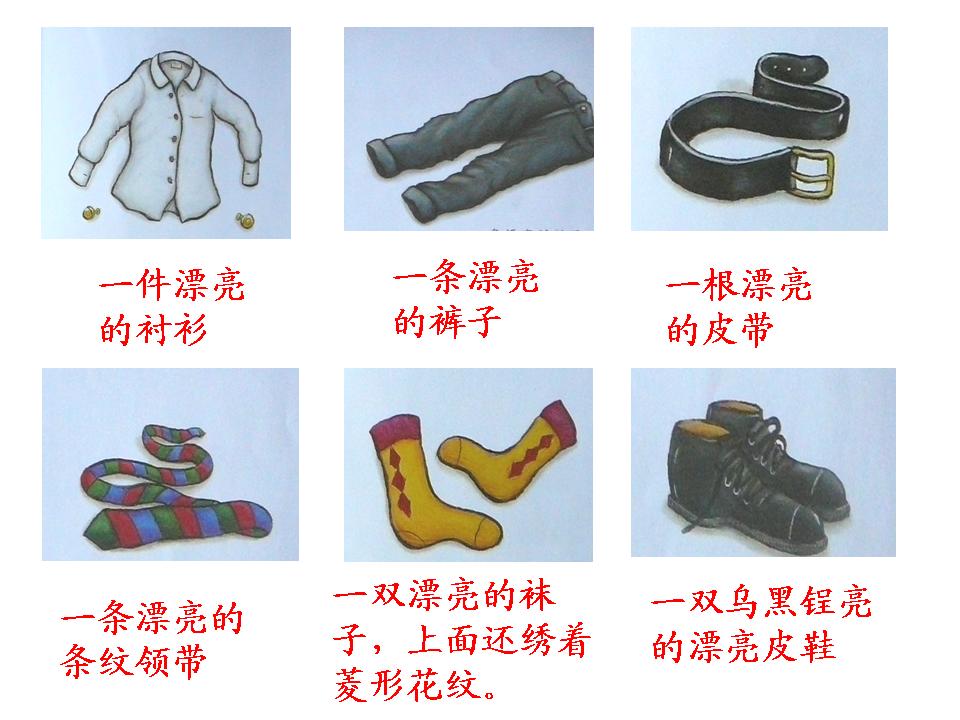 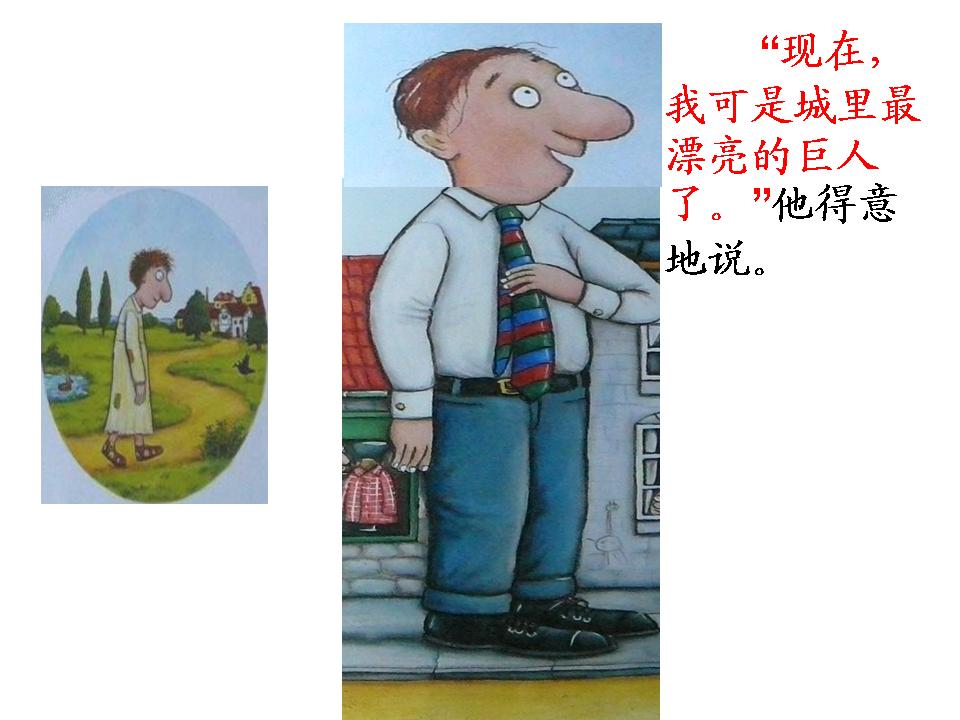 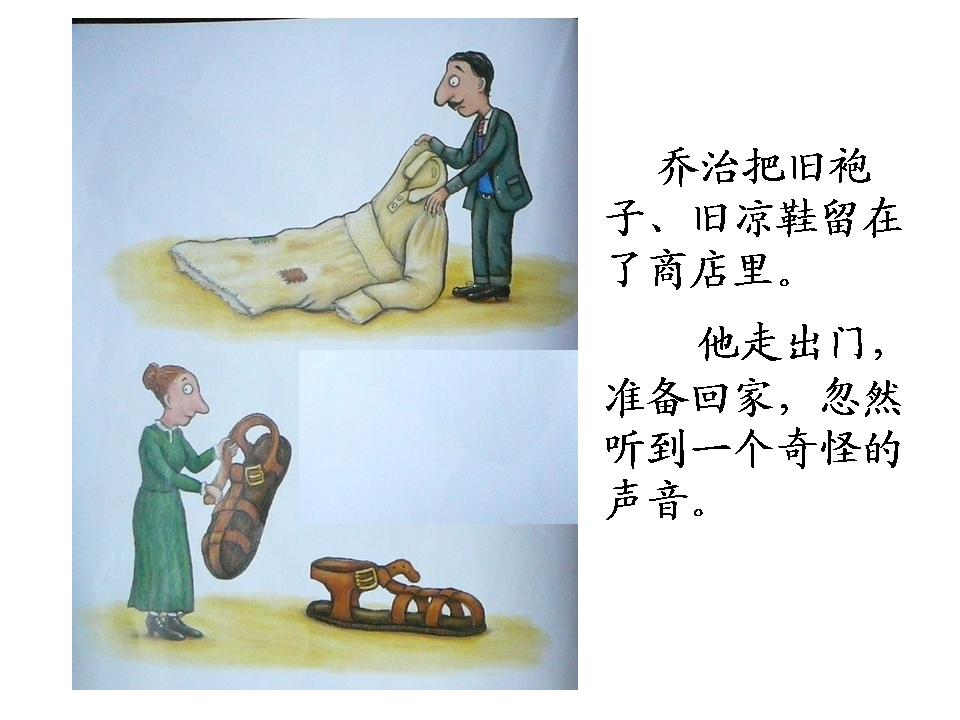 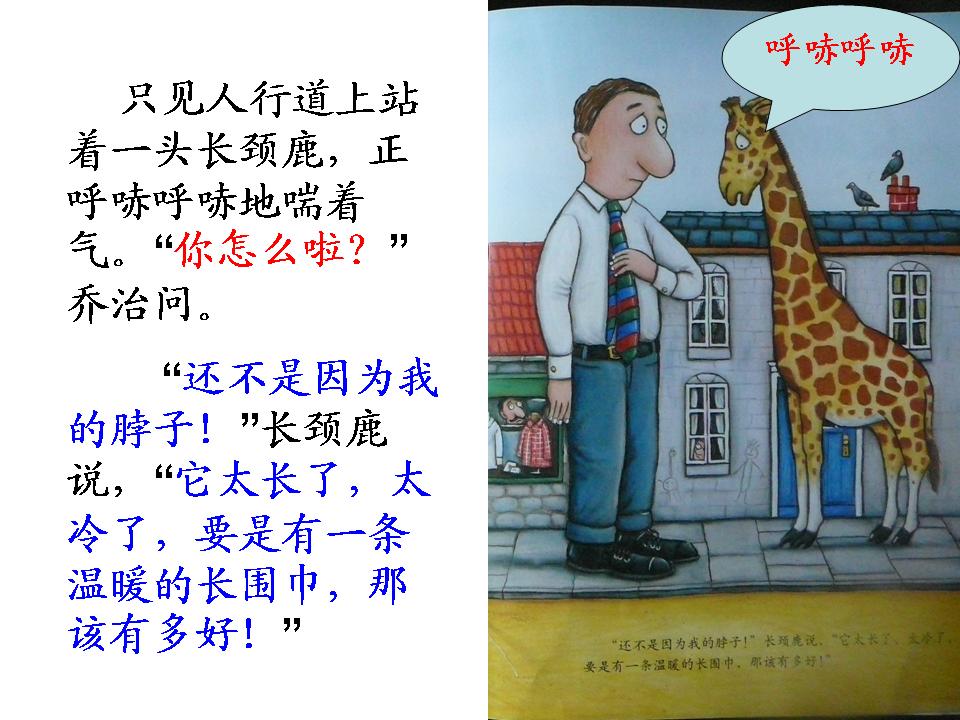 猜猜看

乔治会怎么说怎么做？
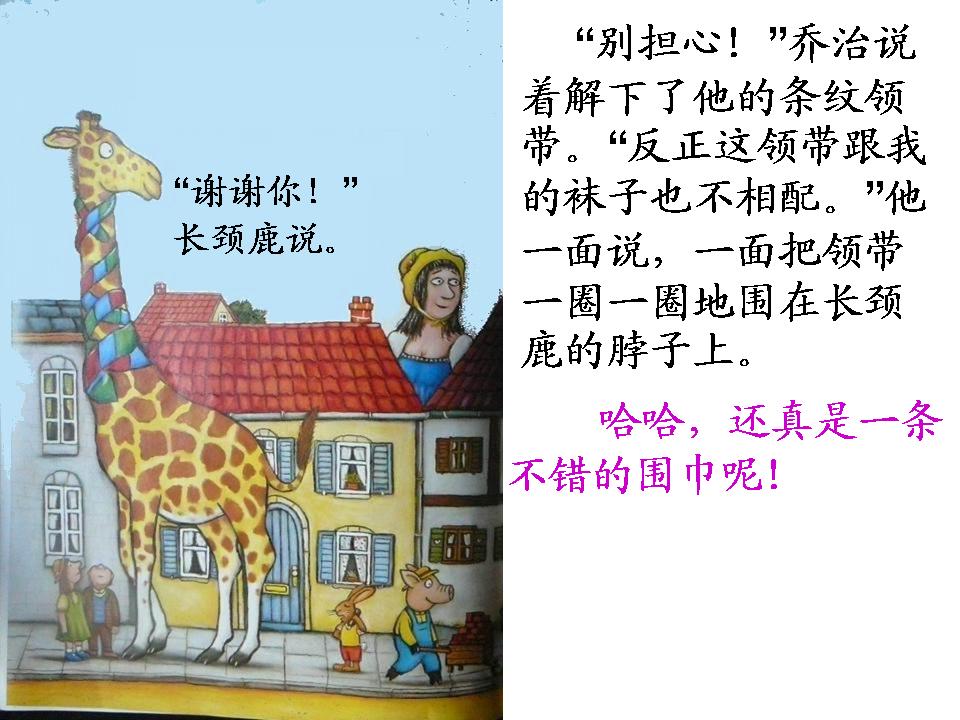 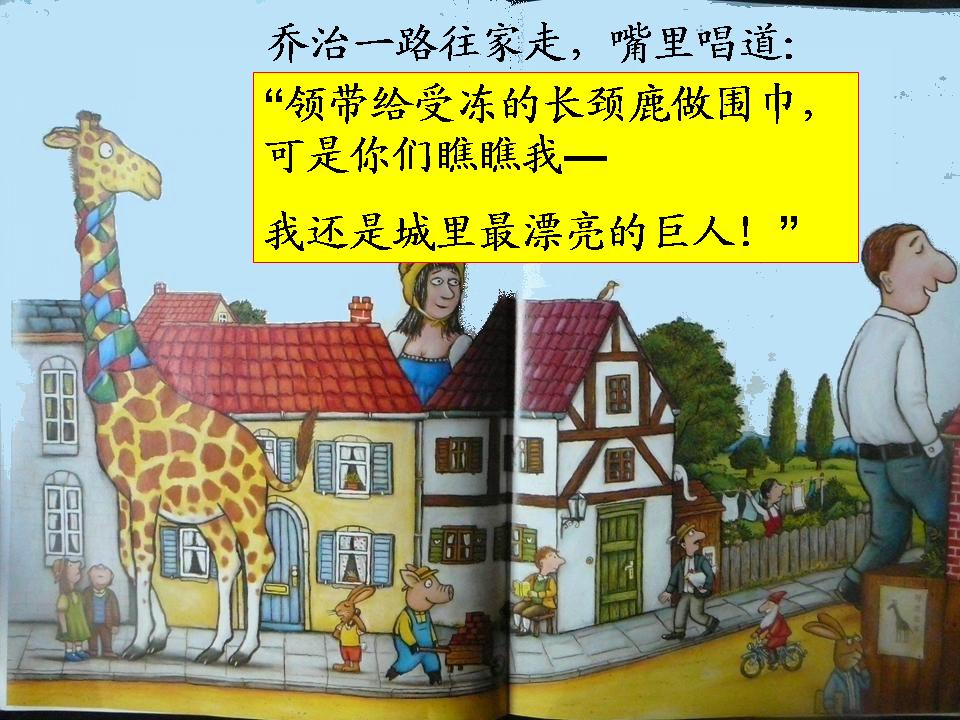 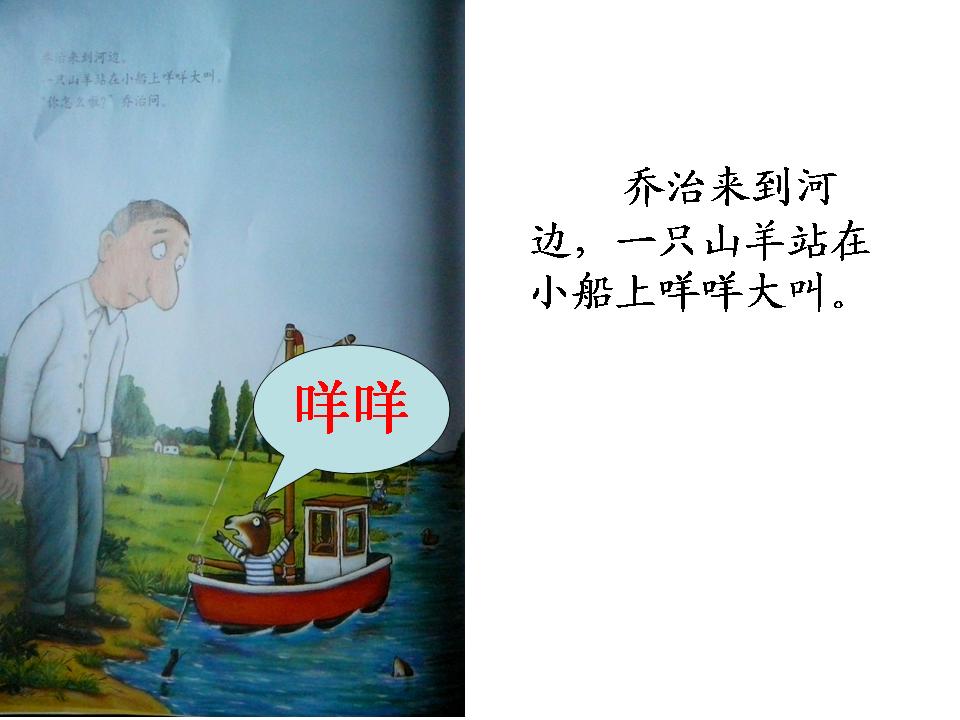 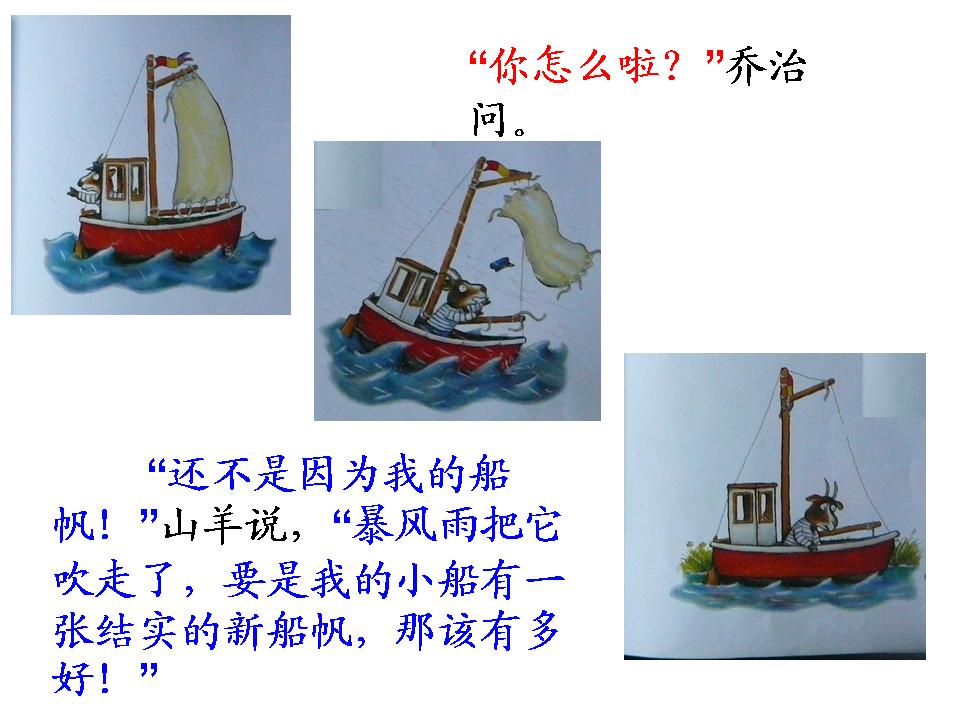 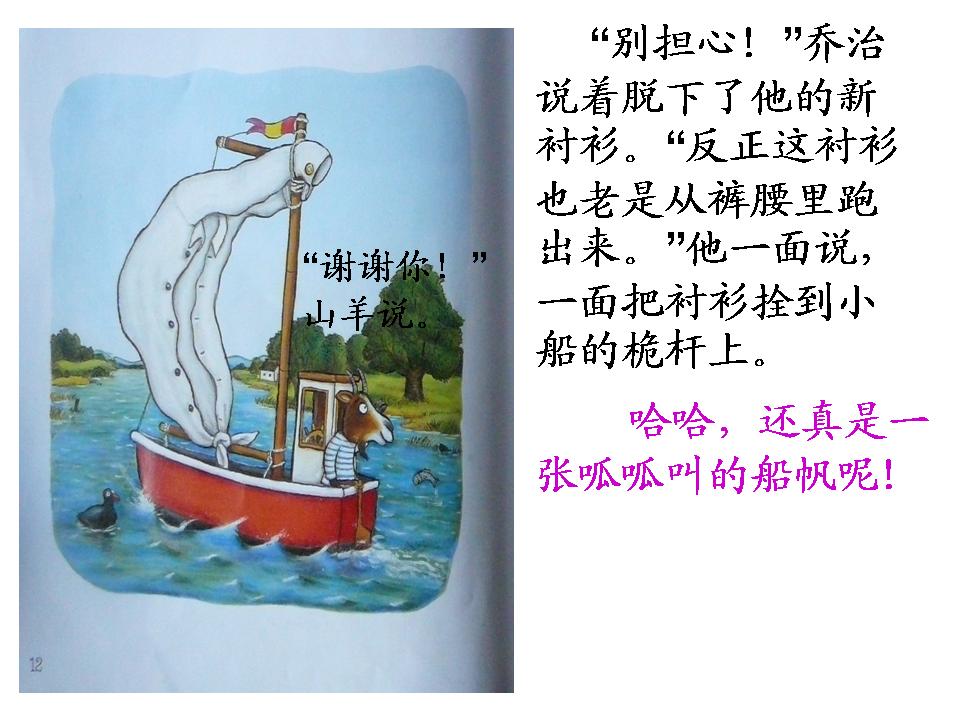 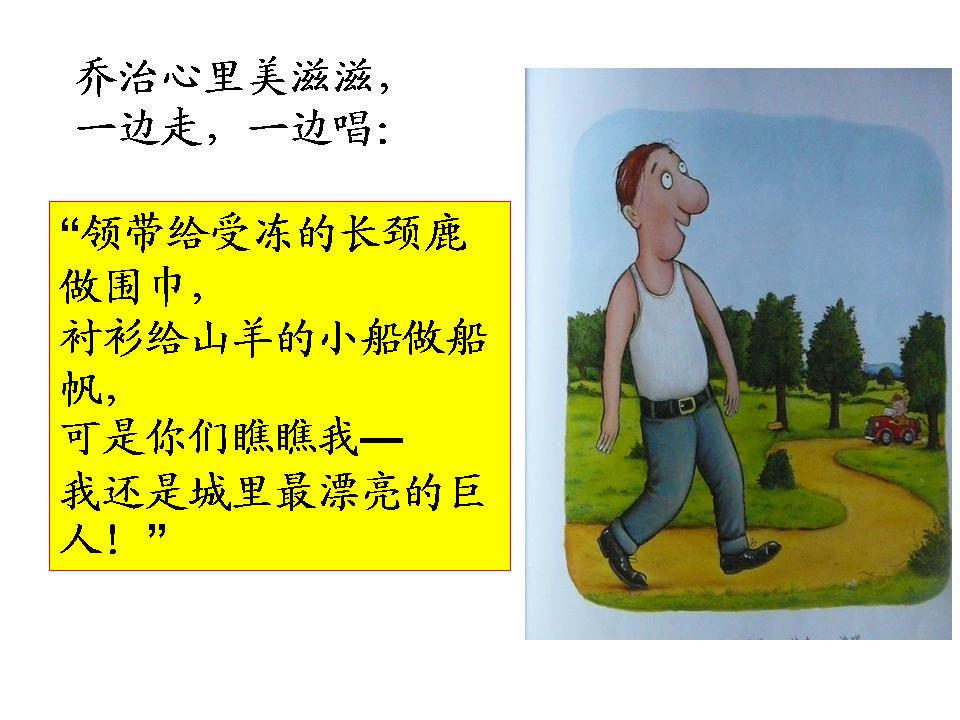 乔治继续往前走他又遇见了谁？会发生什么故事？
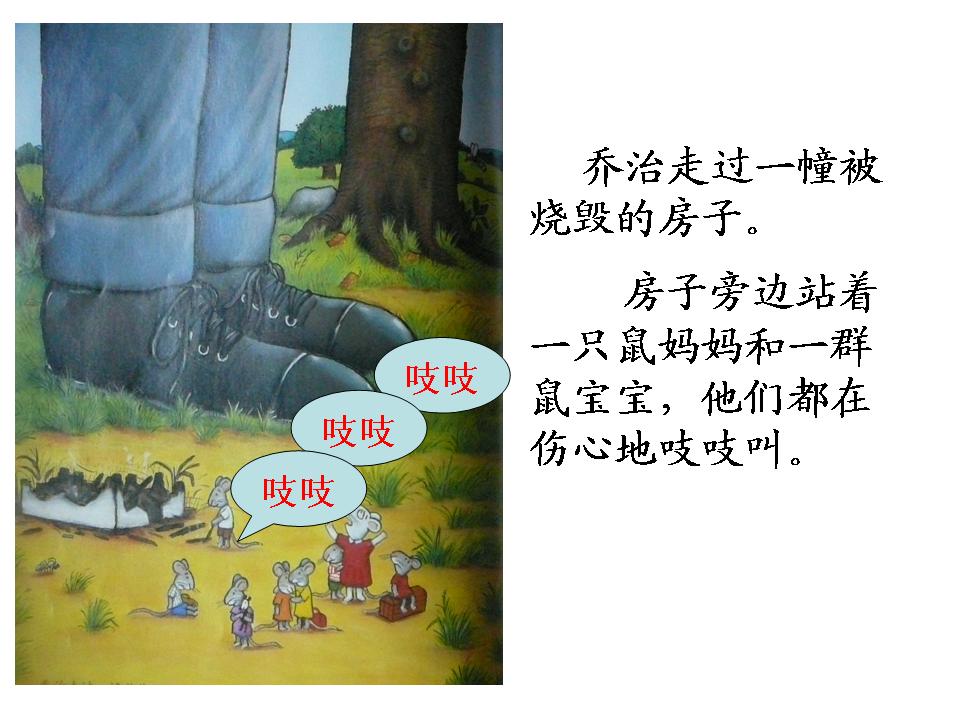 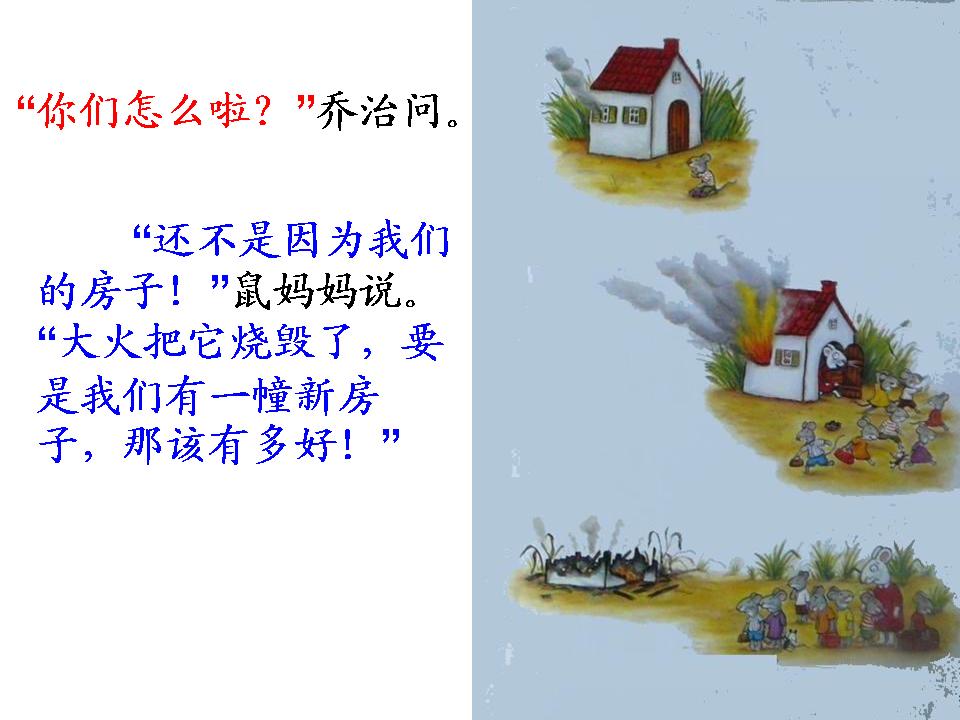 猜猜看乔治会说什么？他会怎么做？
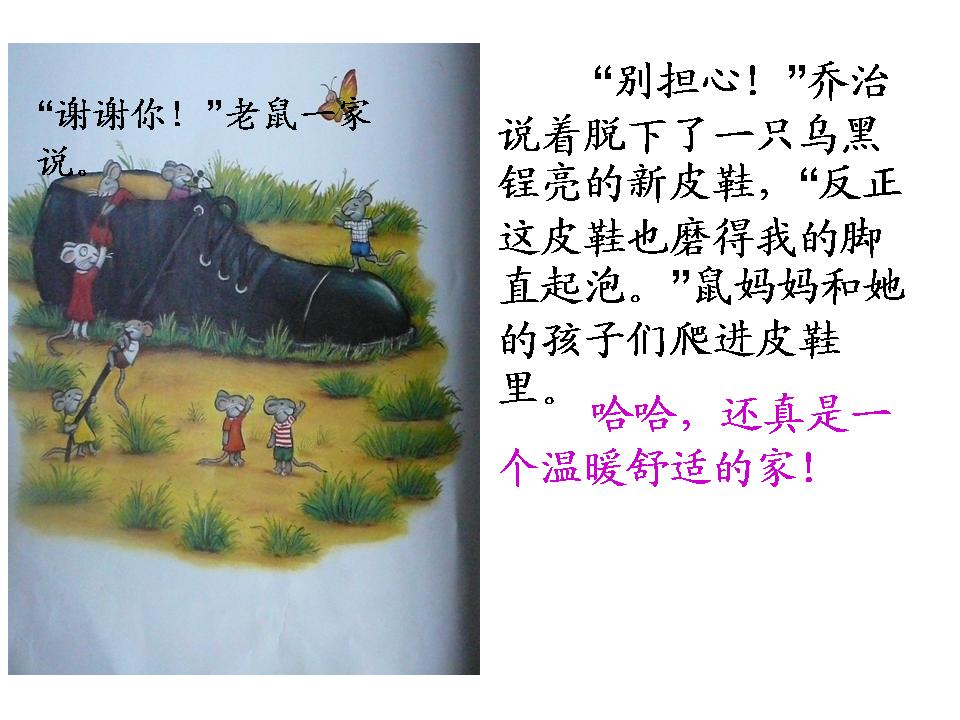 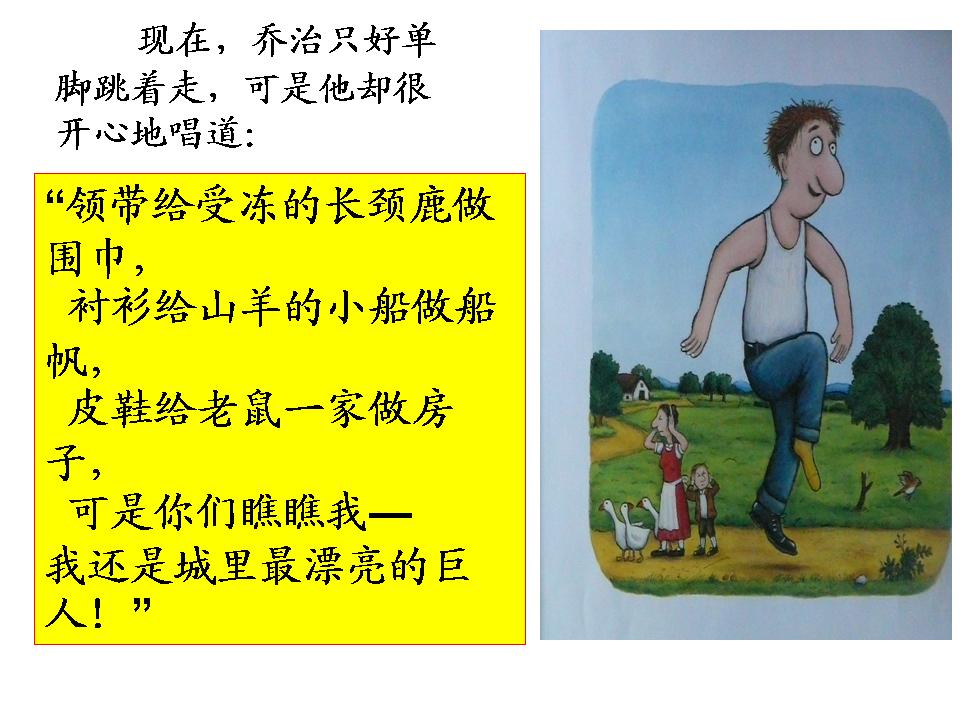 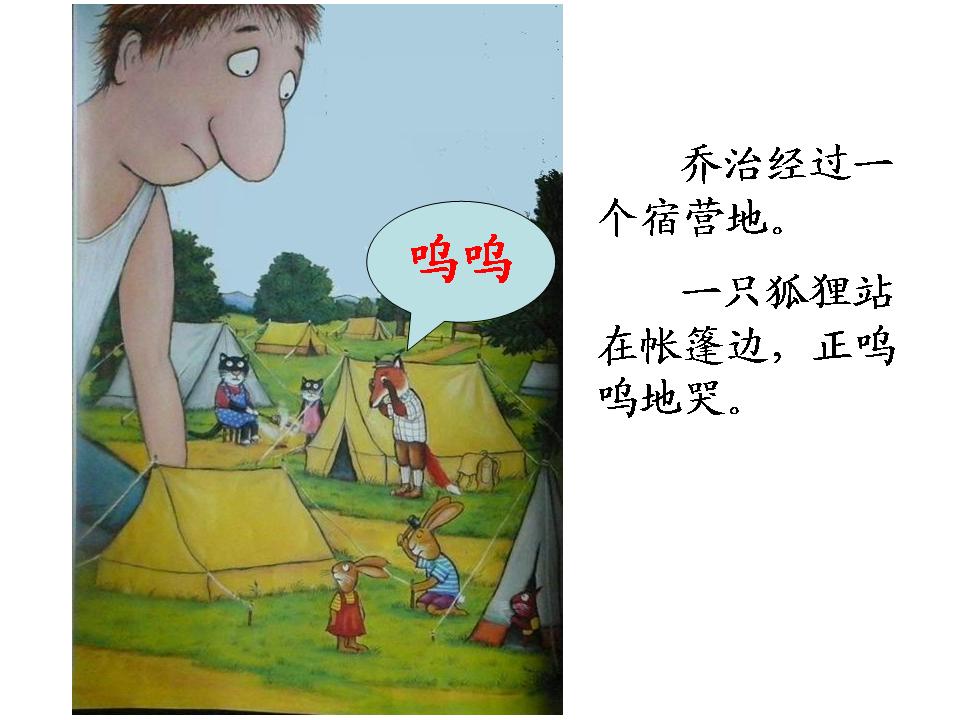 可怜的狐狸发生什么事了？
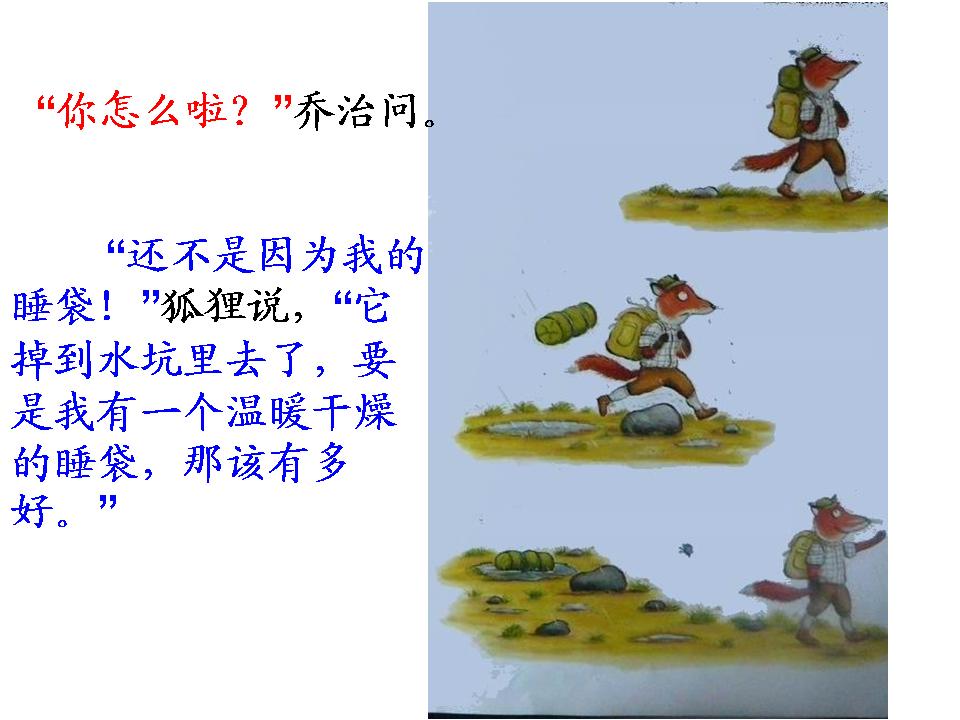 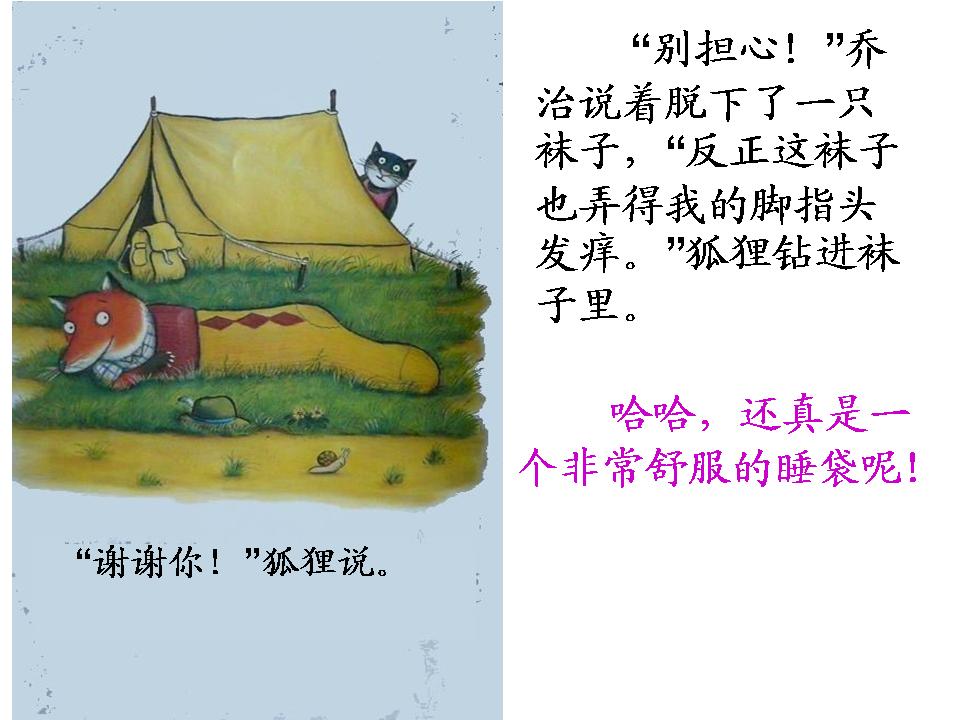 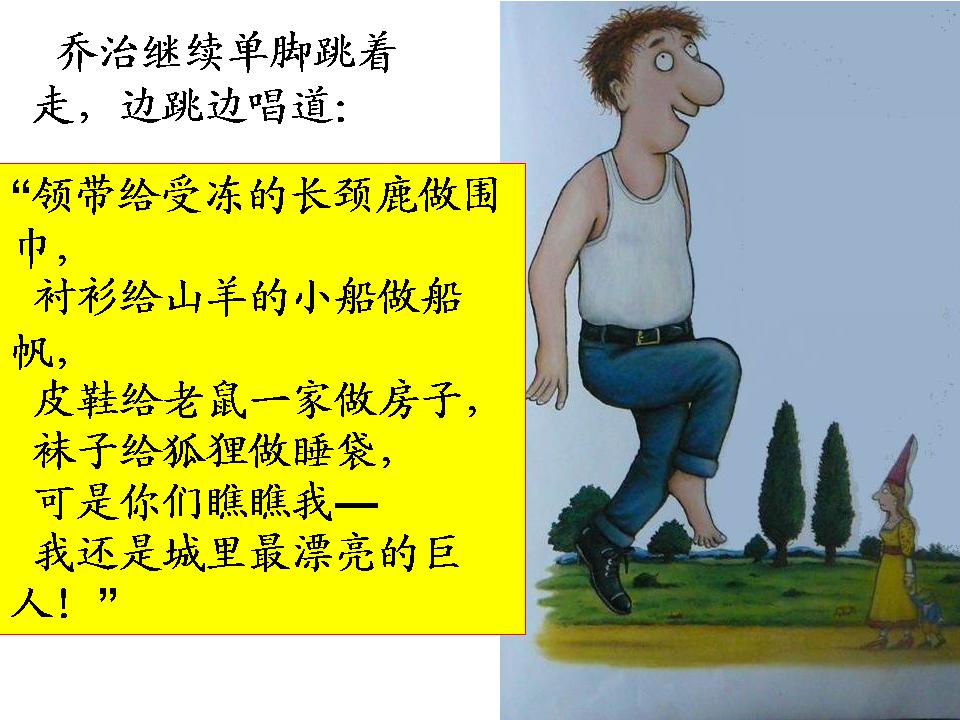 现在的乔治多滑稽，他还是最漂亮的巨人吗？
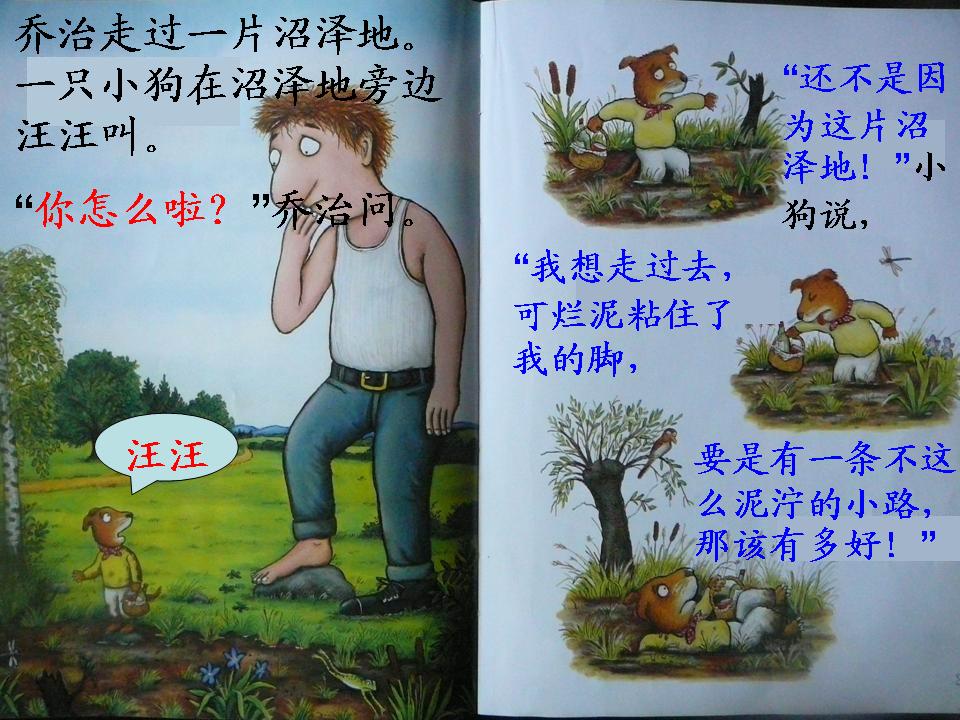 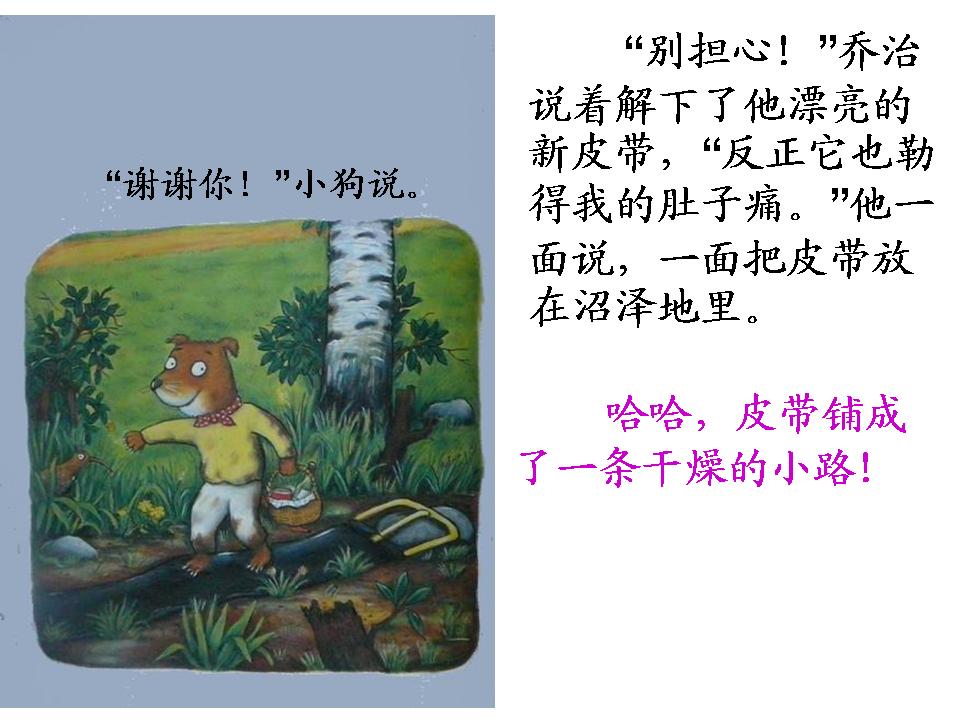 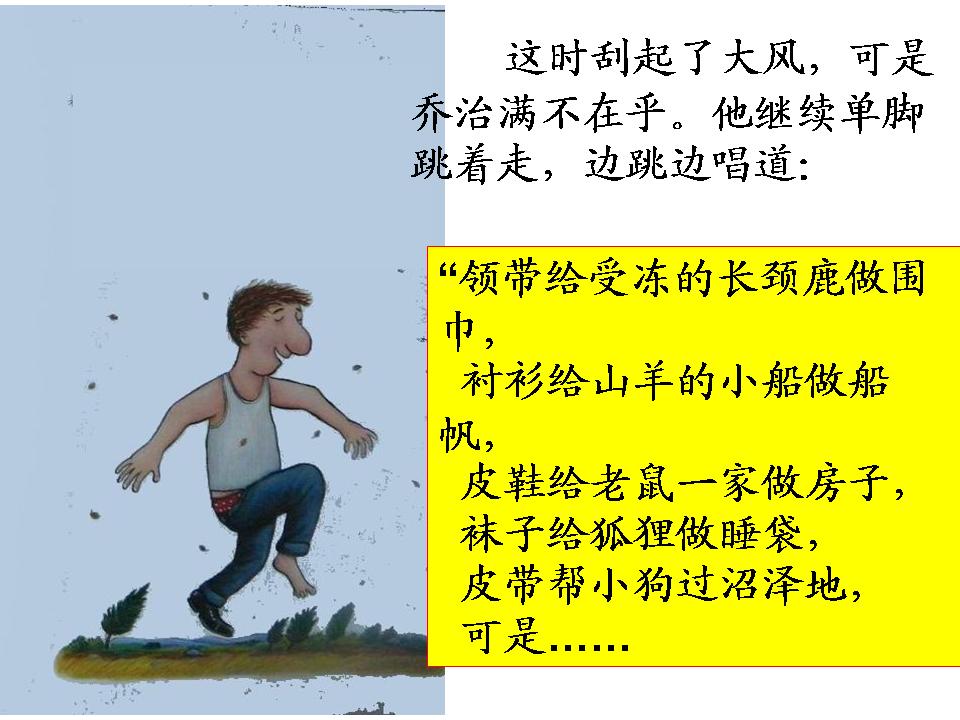 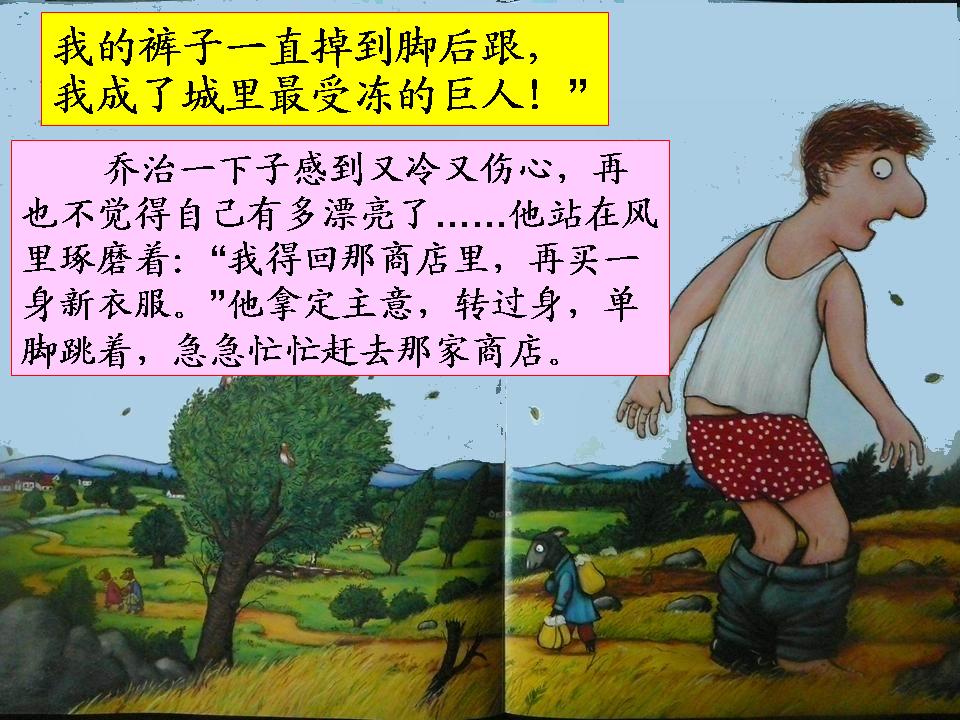 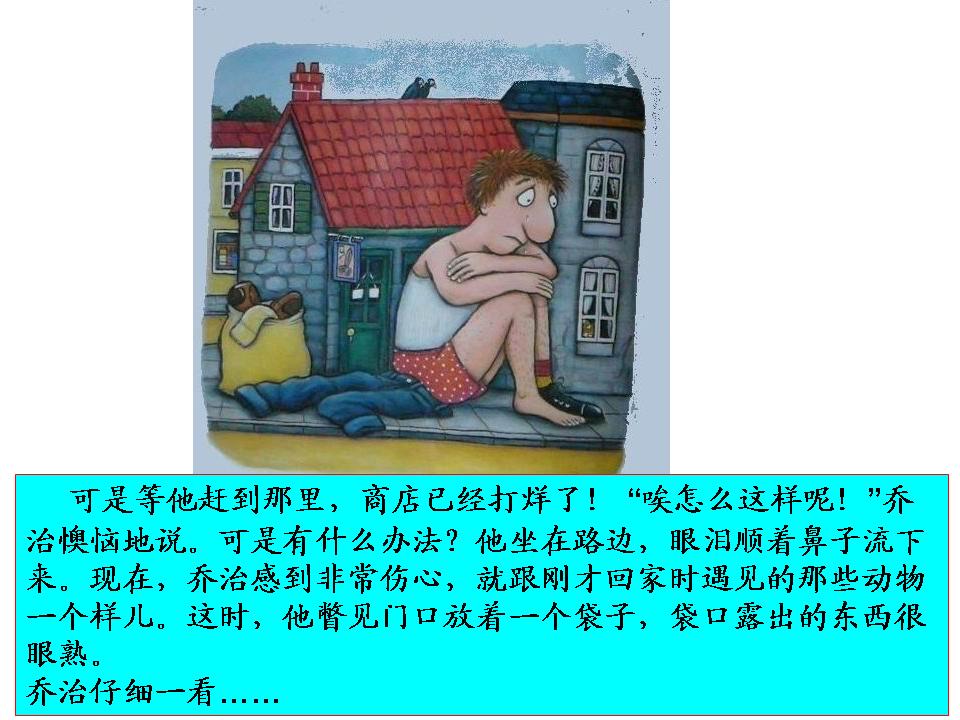 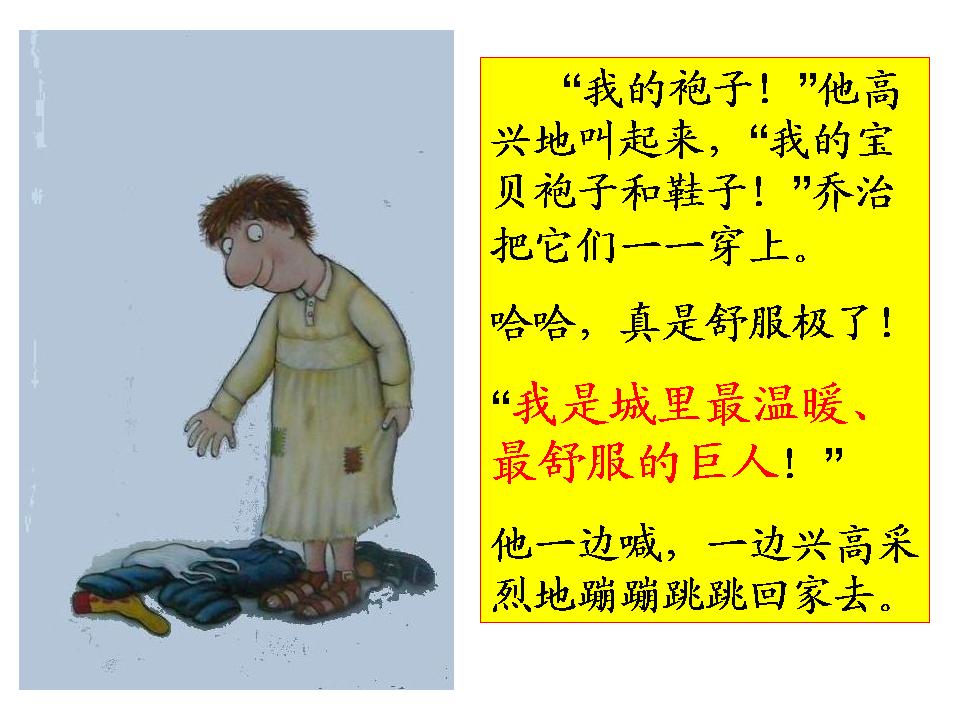 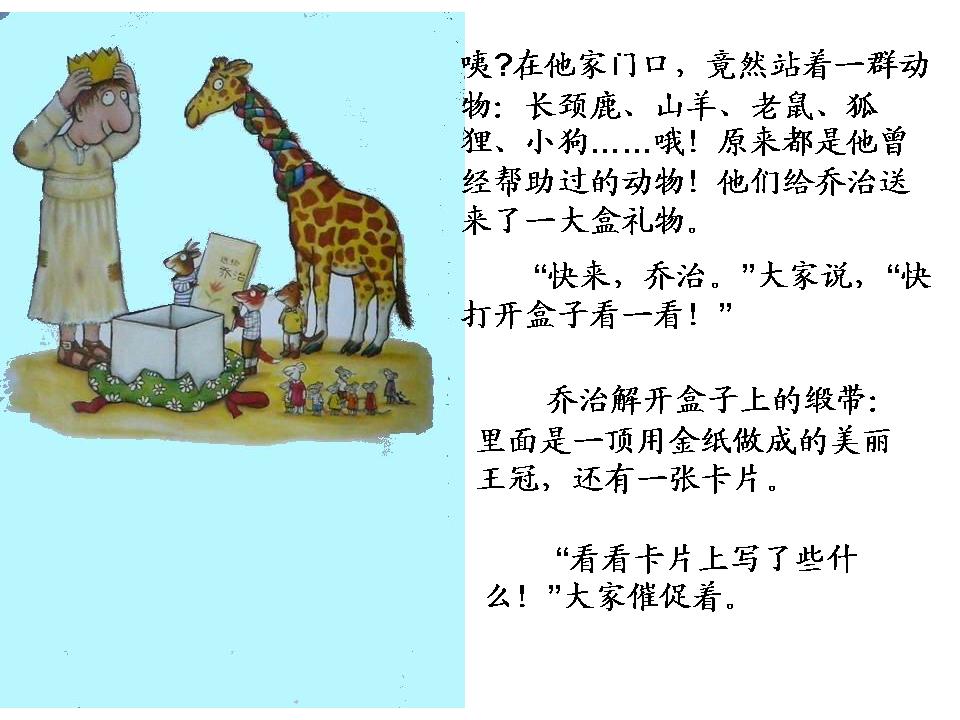 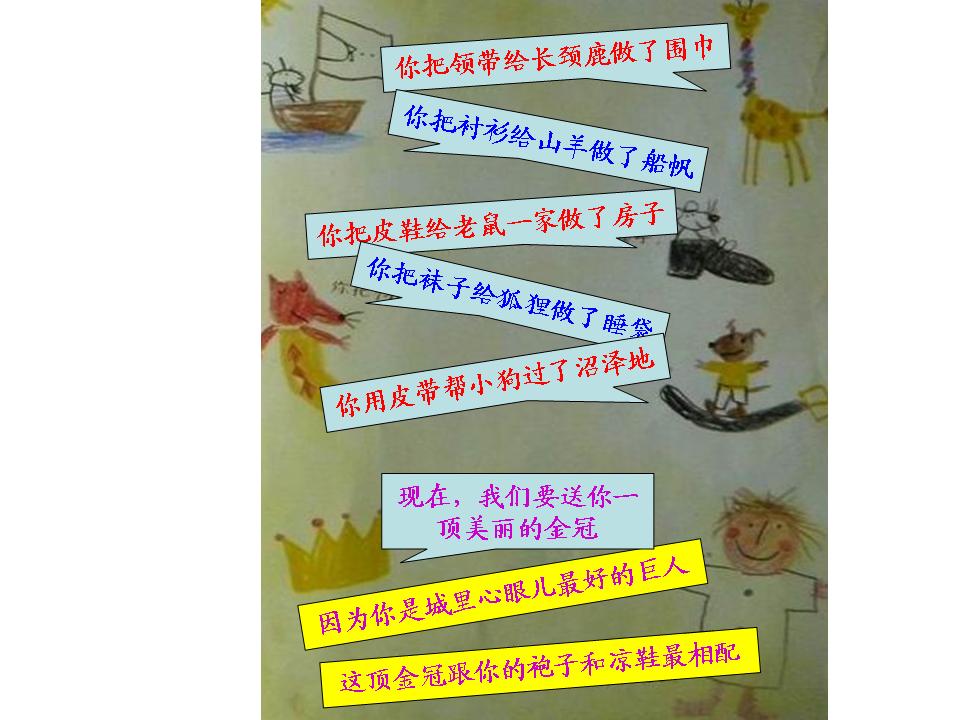 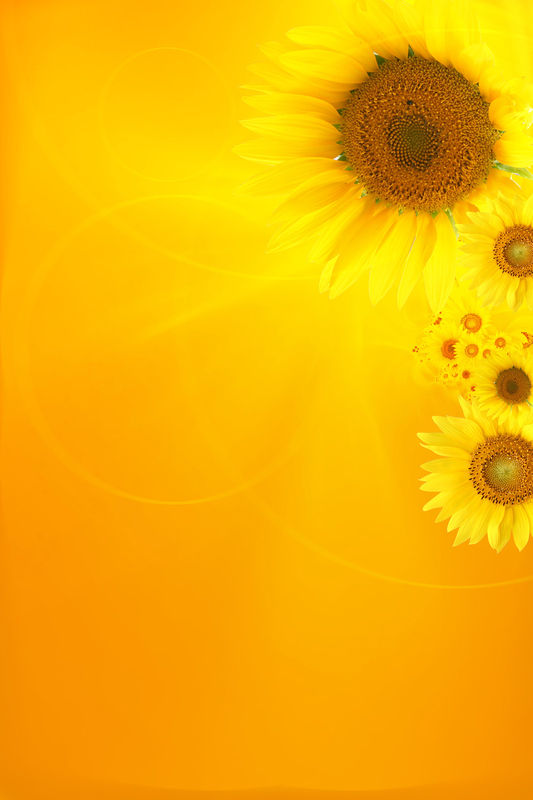 城市里最漂亮的巨人
你把领带给长颈鹿做了围巾
你把衬衫给山羊做了船帆
你把皮鞋给老鼠一家做了房子
你把袜子给狐狸做了睡袋
你用皮带帮小狗过了沼泽地
现在我们要送你一顶美丽的金冠
因为你是城里心眼最好的巨人
这顶金冠和你的袜子和凉鞋最相配
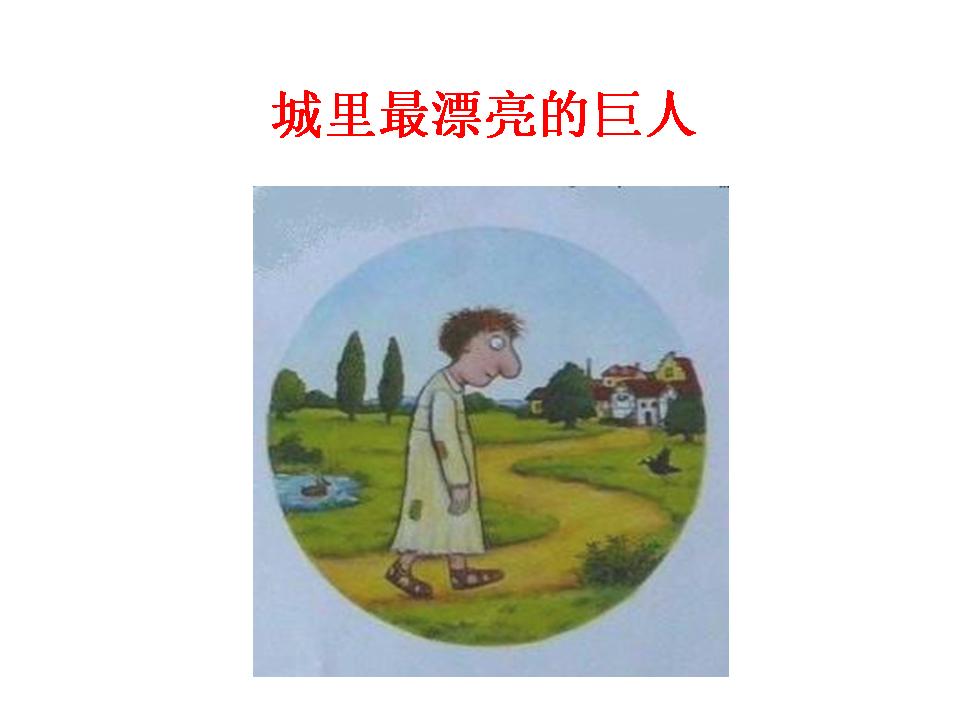 这个巨人你喜欢吗？
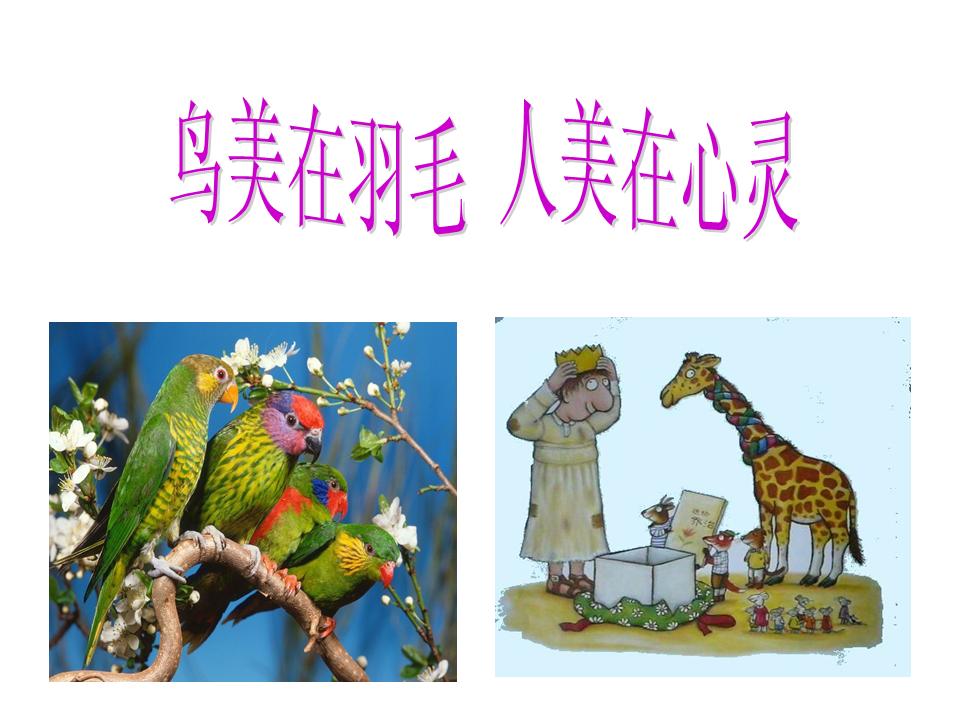